РОДИТЕЛЬСКОЕ СОБРАНИЕ
«Как помочь ребенку в выборе профессии»
Автор:  Боровик Т.Н.,
учитель математики, классный руководитель 11кл.
МОУ сош №3 г. Красный Кут.
Принятие решения о выборе       профессии
«Человек только там удовлетворяет
других, где он удовлетворяет самого 
себя, лишь там он чего то добивается,
где он сам  верит в свои силы.»
Л.Фейербах.
ТИПИЧНЫЕ ОШИБКИ ПРИ ВЫБОРЕ ПРОФЕССИИ
за компанию
выбор престижной профессии
под давлением родителей
несоответствие здоровья  и условий  труда по избранной  профессии
отождествление учебного предмета  с профессией
ПРИРОДА
ЧЕЛОВЕК
ТЕХНИКА
ЧЕЛОВЕК
ЗНАК. СИСТ.
ХУД. ОБРАЗ
КЛАССИФИКАЦИЯ                             ПРОФЕССИЙ
РЕЗУЛЬТАТЫ МИНИПРАКТИКУМА
СТРАТЕГИЯ  ВЫБОРА
ХОЧУ
МОГУ
НАДО
ХОЧУ :
Интересы
Склонности
Мечты о профессии
Мотивация
Ценностная ориентация
МОГУ :
Задатки дарования
Общие способности
Темперамент
Характер
Состояние здоровья
НАДО:
потребность общества в
специалистах
осознание общественной необходимости и значения
профессии
какое учебное заведение надо
закончить
Выбор учебного заведения
Знакомство со структурой учебных заведений города
Уровнем образования в них
Вступительными экзаменами в них
КЕМ БЫТЬ? КАКИМ БЫТЬ ?
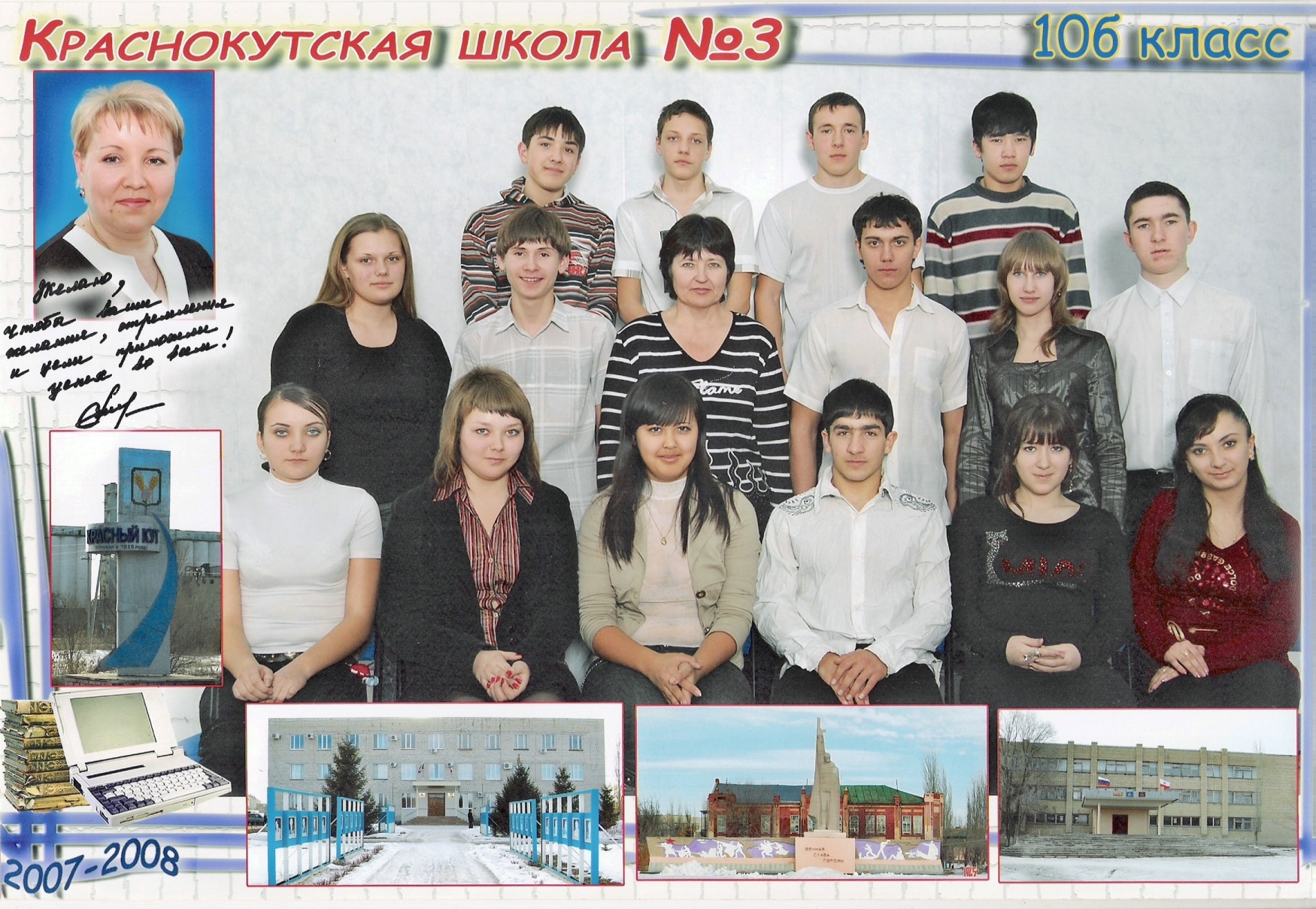 Родители-самые верные помощники
Профессий на свете много ,
Но выбрать надо свою.
Такую , чтоб эта дорога
Всю жизнь окрыляла твою.
Конец
Человек -природа
1.Величанская Лена
2.Ратанов Женя
Человек - человек
1.Азарян Айк
2.Идрисова Милана
3.Ермакова Яна
4.Чужбанова Нина
5.Юленкова Настя
Человек - техника
1.Марахин Саша
2.Нугманов Денис
Человек – знаков. система
1.Мамаев Сергей
2.Семеняченко  Артем
3.Ярмош  Андрей
Человек – худож. образ
1.Харькова Зина
2.Эргашев Миша
3.Акопян Мери